The session date and title
9 Dec 2021
Welcome remarks
Please add your name and affiliation
Michihiro Hide, MD, PhD
Hiroshima Citizens Hospital
Hiroshima, Japan
Please turn on the camera and record yourself
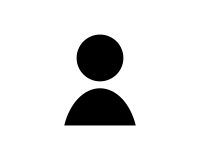 Your face camera
Conflict of Interest